Поль Марі Верлен
Крепак Катерина, Фендик Анна
Поль Марі Верлен – французький письменник, поет, символіст
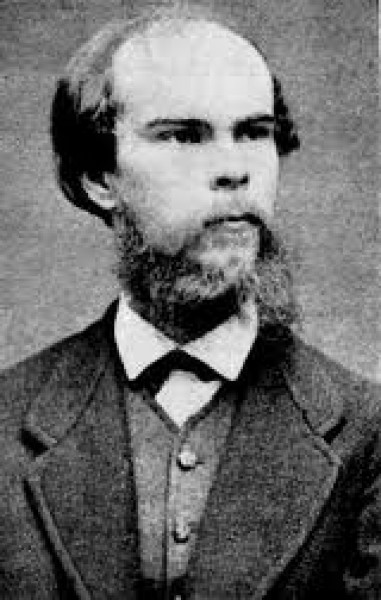 Народився 30 березня 1844 року в містечку Мец у сім'ї військового інженера, який рано помер.
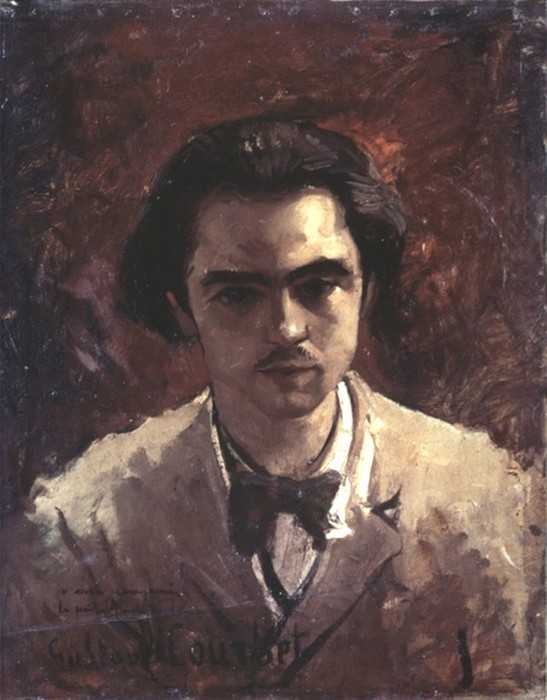 Матір — дочка багатого цукрового фабриканта, одна виховувала дитину.
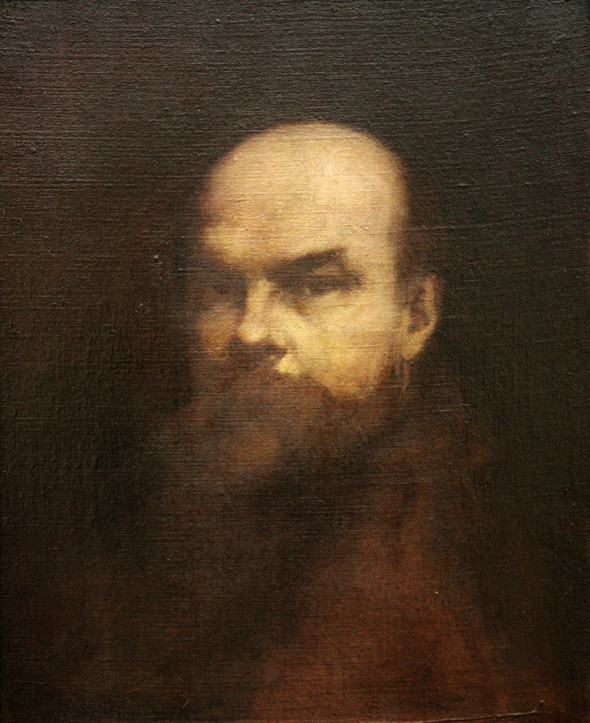 У 1851 році Верлен навчався у Парижі, в приватному пансіоні Ландрі.
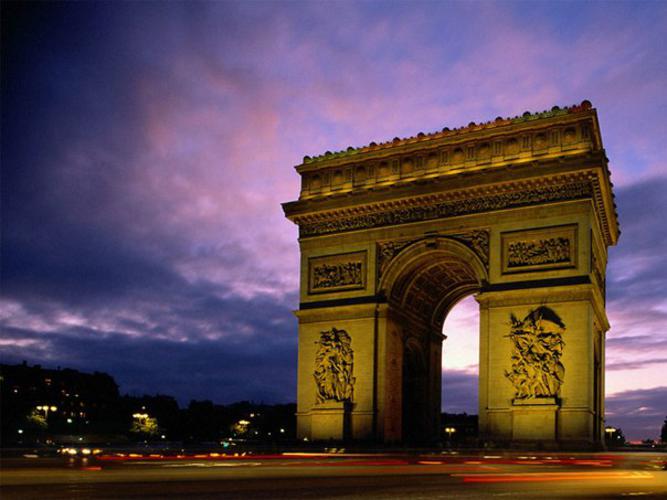 Згодом Верлен продовжив навчання в паризькому ліцеї Бонапарта.
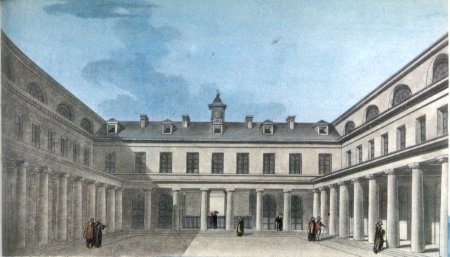 У 1862 році, склавши іспит на звання бакалавра, слухав лекції в училищі правознавства. Проте навчання тривало недовго.
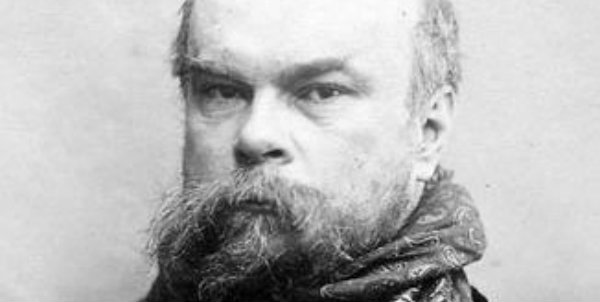 Уже в 1864 році Верлен — дрібний службовець одного із страхових агентств, дещо пізніше — чиновник районної паризької мерії та міської ратуші.
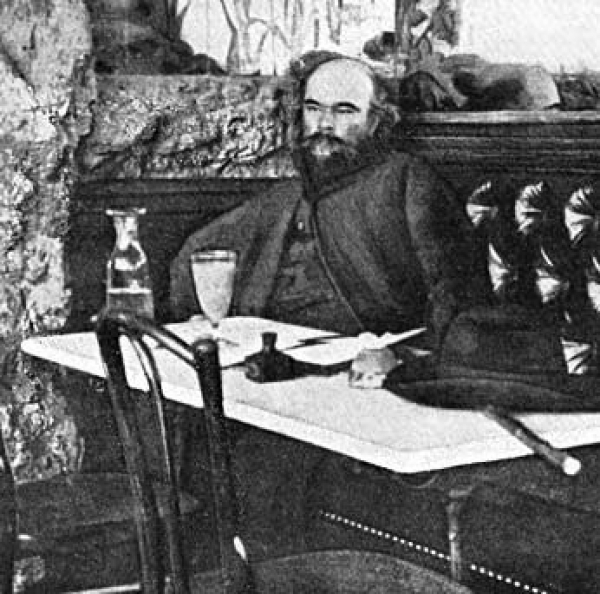 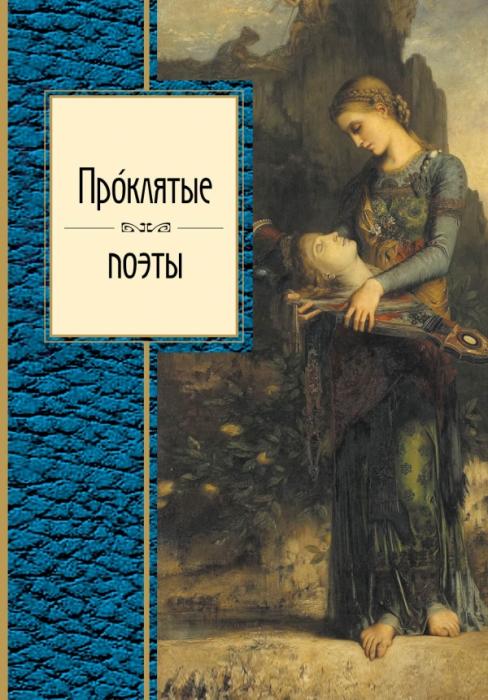 Літературні здібності виявилися у Верлена рано. Вже 1858 року він надіслав один із ранніх віршів — "Смерть" — Віктору Гюго й одержав схвальну оцінку, а 1863 року з'явилась перша публікація поета-початківця.
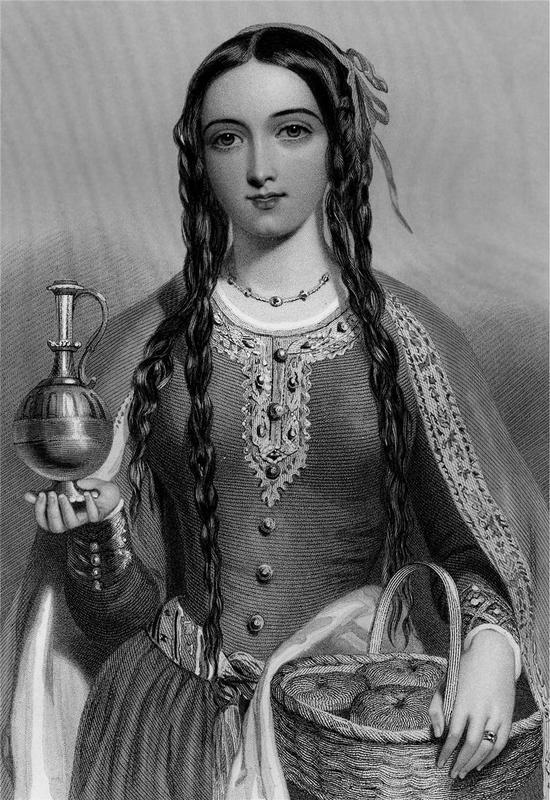 Сподіваючись на сімейне щастя та домашній затишок Поль Верлен у 1870 році одружився з шістнадцятирічною Матильдою Моте, проте згодом поету довелося зазнати розчарування у своїх задумах.
У 1871 році Верлен не підкорився версальцям, залишився в Парижі, працюючи в бюро преси Паризької комуни.
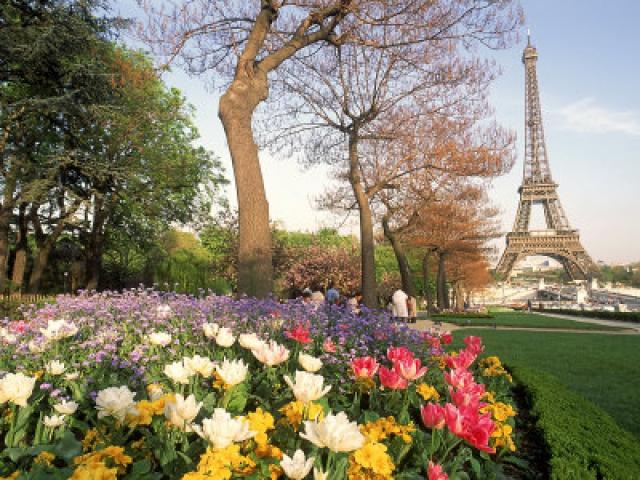 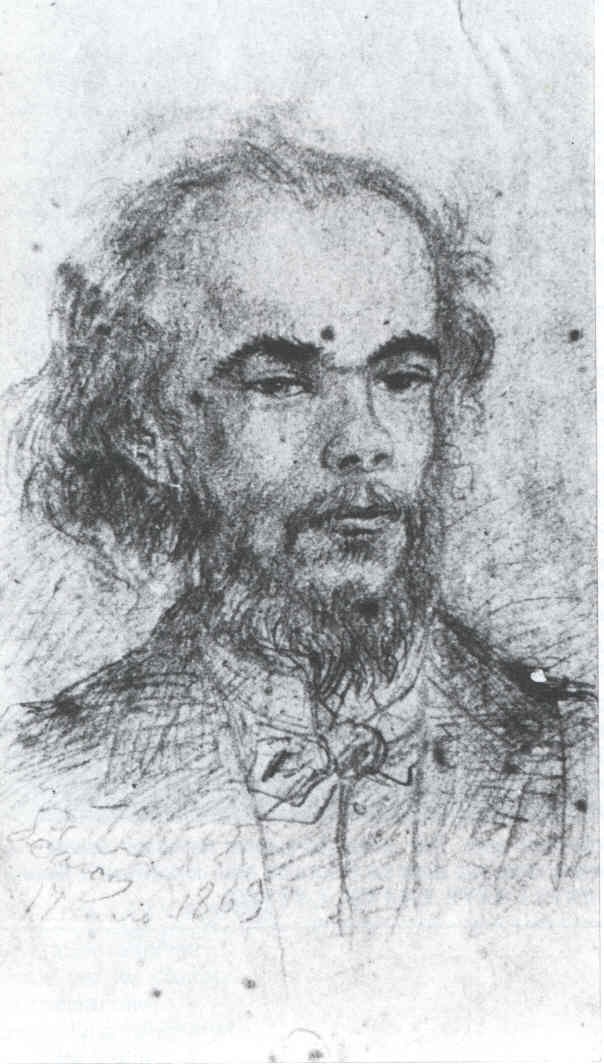 Тому йому довелося пережити репресії та кривавий терор, тривалий час переховуючись. Так він заохотився до алкоголю.
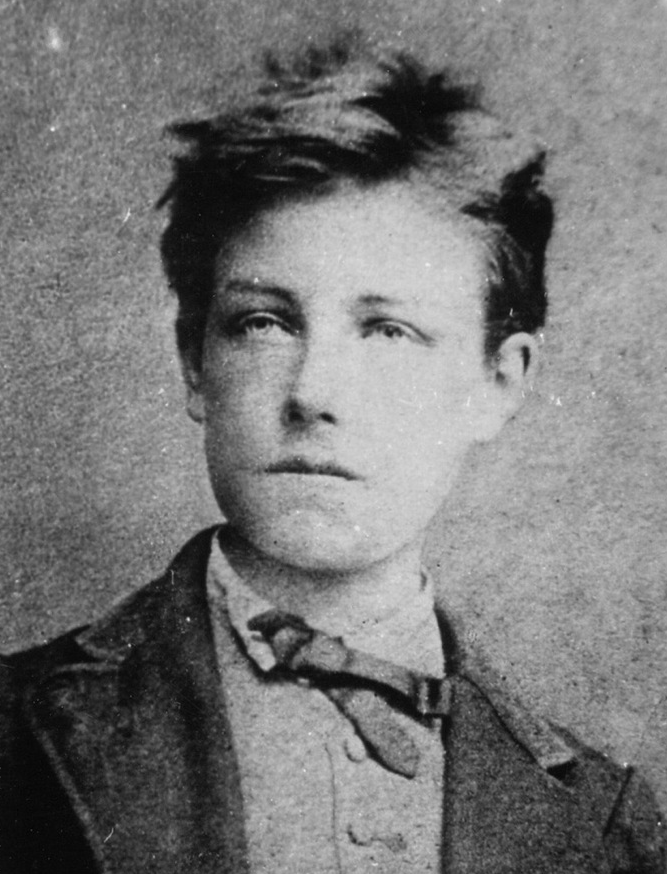 Фатальну роль у цьому відіграла і дружба з Рембо. У серпні 1871 року юний Рембо надсилає Верлену листа з віршем «П'яний корабель», а потім приїжджає до нього в Париж.
Їхні стосунки були бурхливими та сповненими драматизму. Зблизившись із Верленом Рембо став його постійним супутником, завсідником гулянок у кафе. У липні 1872 року обидва поети вирушають у Бельгію, а звідти — в Англію, де, терплячи голод і холод, часто задурманені алкоголем, вони проводять час у безкінечних суперечках та сварках.
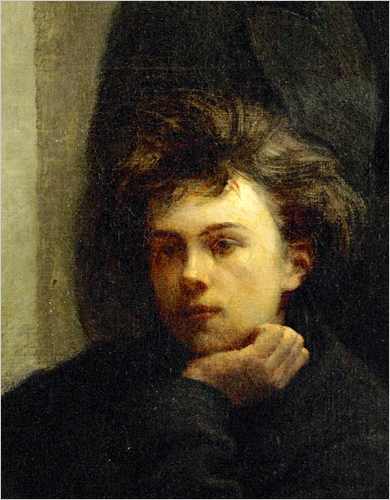 Улітку 1873 року у Брюсселі під час сварки Верлен поранив товариша, вистріливши в нього з пістоля. За замах на життя Рембо, Верлена було затримано і 8 серпня 1873 року засуджено на 2 роки тюремного ув'язнення.
Коли Верлен перебував у в'язниці містечка Монс, йому було вручено копію рішення суду про розірвання шлюбу з дружиною.
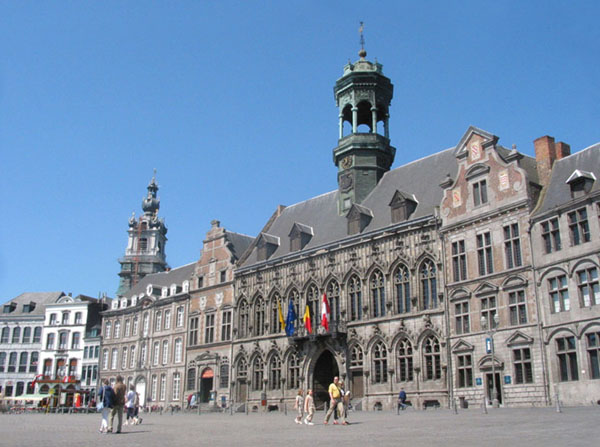 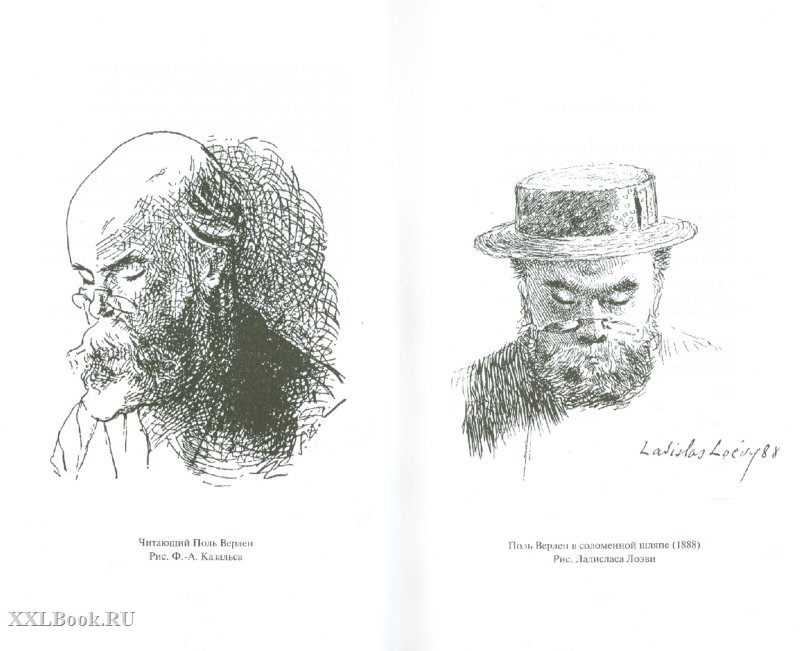 У тюрмі Верлен переживав глибоку духовну кризу. Тут він знову повернувся до католицької віри, віри його дитинства.
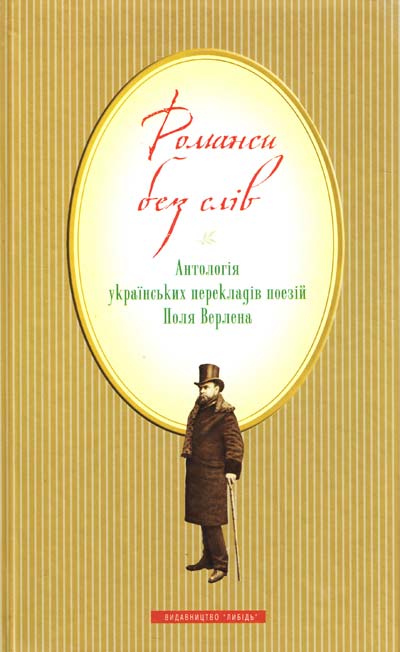 Там же він написав поезії, які увійшли до його збірки «Романси без слів» (1874).
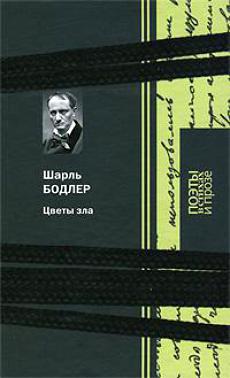 Цю збірку віршів літературознавці оцінюють як вершину творчості Поля Верлена, тому що саме з нею пов'язується уявлення про нову, імпресіоністичну поезію Верлена.
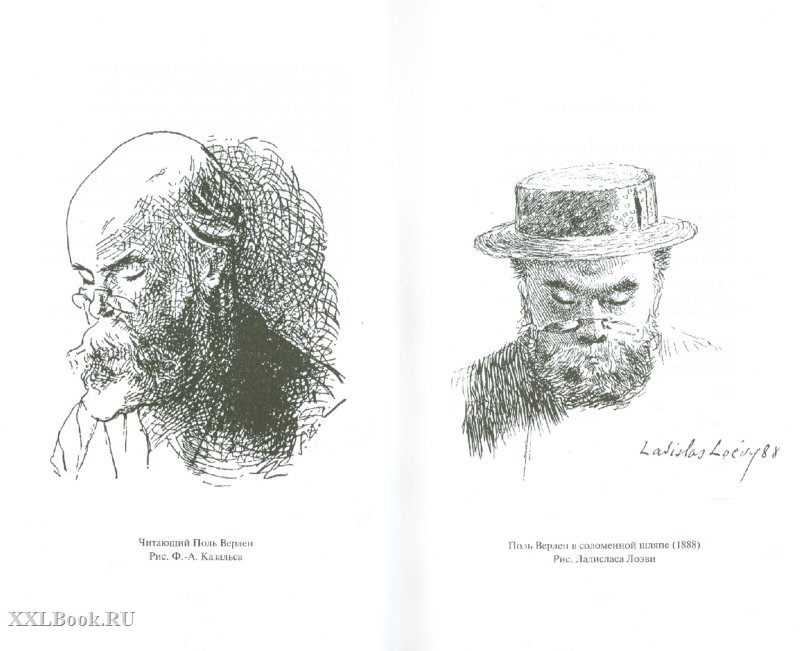 Помер 8 січня 1896 (51 рік).
Дякуємо за увагу!